Características y razones que me orientaron a  la elección profesional
Actividad 1.
Alumna: Leisly Mónica Domínguez Martínez
¿Porque elegí ser maestro?
Elegí  la profesión  maestro  de preescolar , porque fueron mis dos opciones a las que toda mi vida había tenido como meta desde mi corta edad años atrás  y  hace un corto periodo al llegarse la toma de decisión analicé mis habilidades y  como me gustaría trabajar en un futuro
Lo que deseo en mi carrera:                           Habilidades :
-ayudar a las personas .                                                   paciente. 
-no estar en espacios de oficina  cerrada.                         Creativa.
-ser valorada en mi trabajo .                                         entregada mi trabajo .
  -  ser un ejemplo  para mis niños                                         fuerza de voluntad.
Lo que me dio por resultado que era la mejor opción para mi vida futura y disfrutar lo que será mi trabajo, quiero ser una guía de la educación para poner la primera base a  formar a las futuras generaciones .
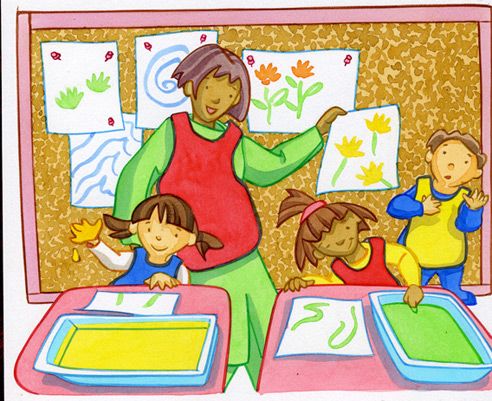 Cuáles son las razones , motivos o condiciones y expectativas que  me condujeron a elegir la docencia  como uno una  opción  personal
En lo personal lo que me hizo decidirme  por esta carrera es mi carácter y mi forma de ser , como quiero trabajar  ,  y como me veo al terminar mi carrera ., me gusta la idea de trabajar con niños  y ser un guía para que ellos puedan  formar  sus propios conocimientos .

 mis expectativas en esta carrera:
-aprender  a trabajar  frente a un grupo.
Que en la carrera me logre desenvolver en distintas áreas .   
Tener disponibilidad de horarios.



Metas:
-tener buenas calificaciones , sobretodo mantenerme hasta el final
-Graduarme y empezar a trabajar en un jardín de niños
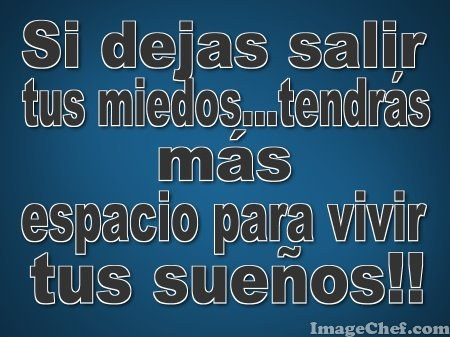 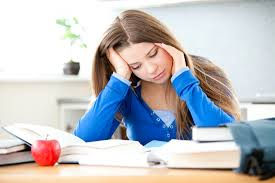 De  qué manera la condición de género, las circunstancias económicas ,ideológicas , familiares ,culturales, sociales, se convirtieron en el referente para tomar la decisión de ser maestro?
A lo largo de mi vida , mi preparación como profesional me mantendrá ocupada por lo cuál debe ser algo que me guste así hago las cosas con mayor voluntad .

No estaré sola toda mi vida  , tendré derecho de formar mi propia familia y no podre dejar a mis hijos solos , esta profesión tiene de ventaja los horarios , me gustaría adaptar mis tiempos clase  con las de ellos ,salir a las mismas horas para poder pasar tiempo a su lado , pues yo seré su mayor  ejemplo

La ideología que tengo de la carrera es que son las bases para el futuro de una
Persona ,  y que es una hermosa profesión. 

La parte de  docencia en preescolar , la predomina el sexo femenino así  tengo mayores oportunidades de no se me llegue a discriminar por días de ausencia  que nos corresponden a las mujeres por derecho(maternidad, día de la mujer etc. ) 
 y por último en la parte económica , mi profesión me dará la oportunidad de 
un sueldo independiente ò para contribuir con mi familia o formar un hogar.
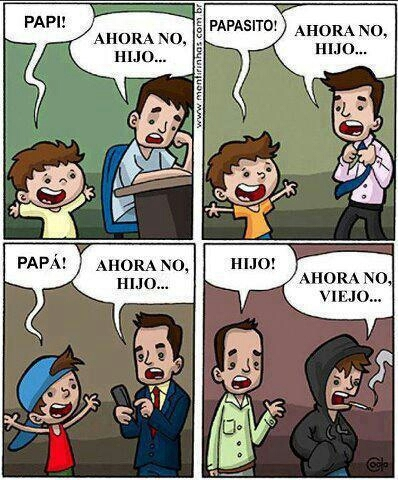 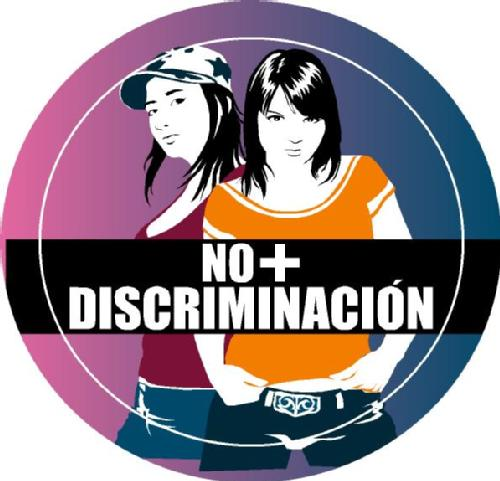